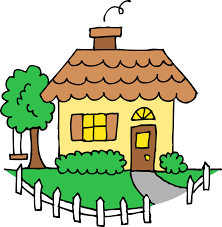 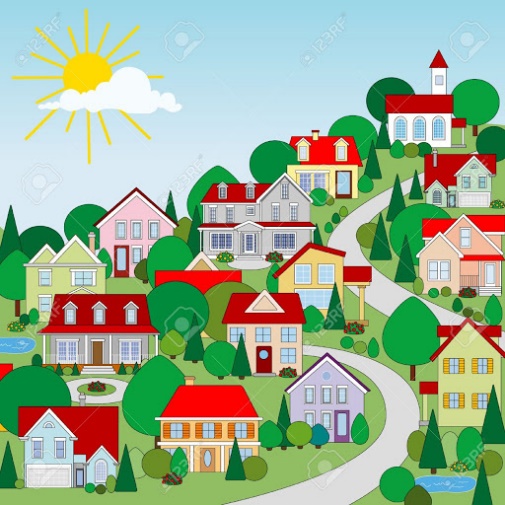 Où est ce que tu habites?
Where do you live?
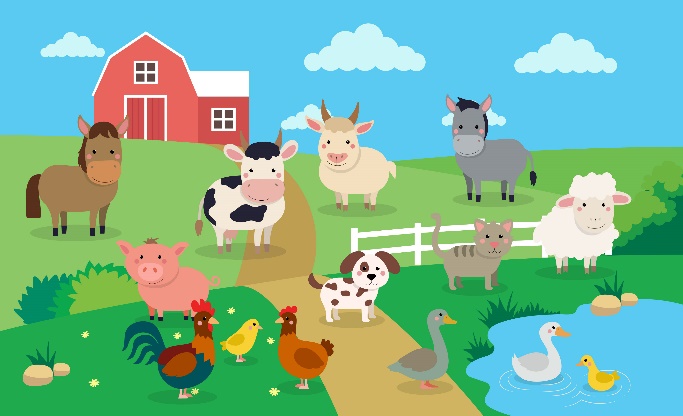 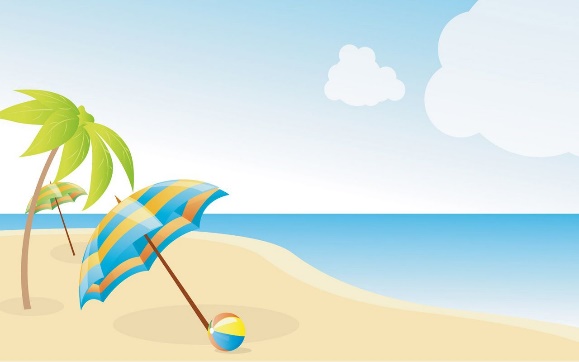 Où est ce que tu habites?
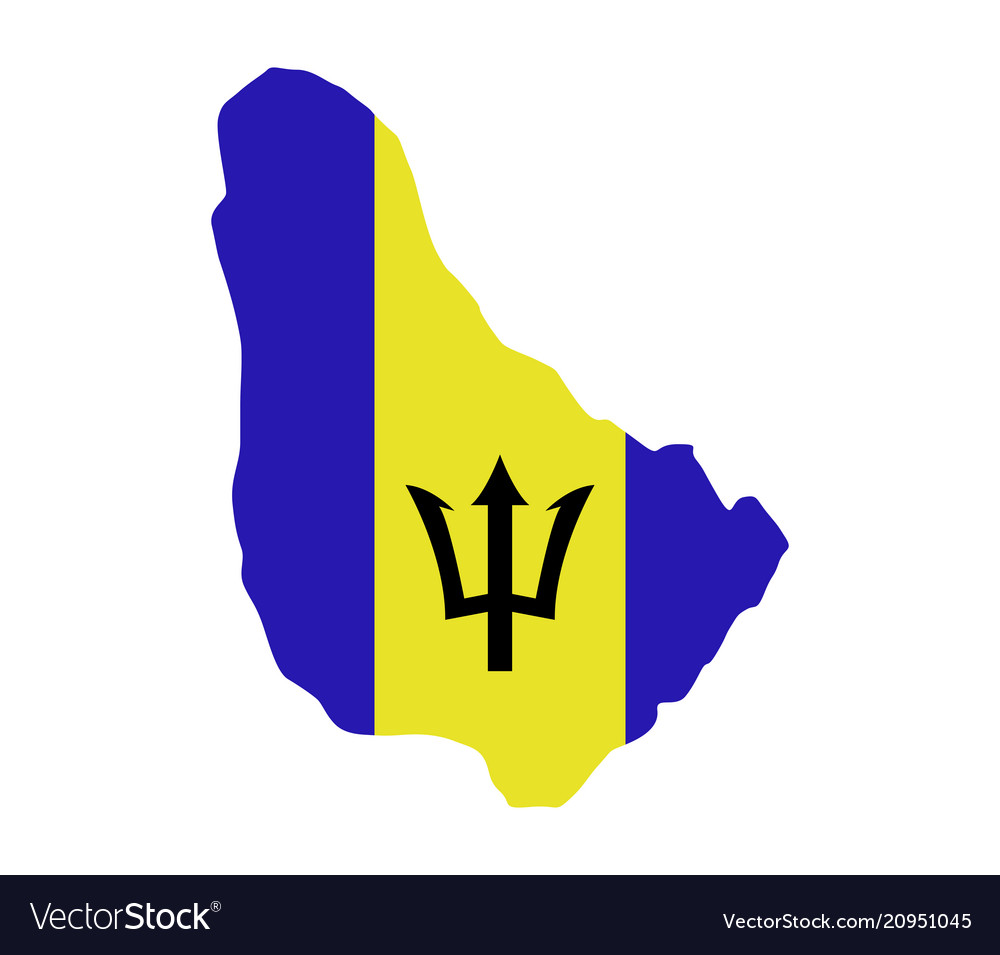 Key words in PowerPoint

J’habite = I live

pays = country

dans = in

en = in

du = of (the)
Où est ce que tu habites?
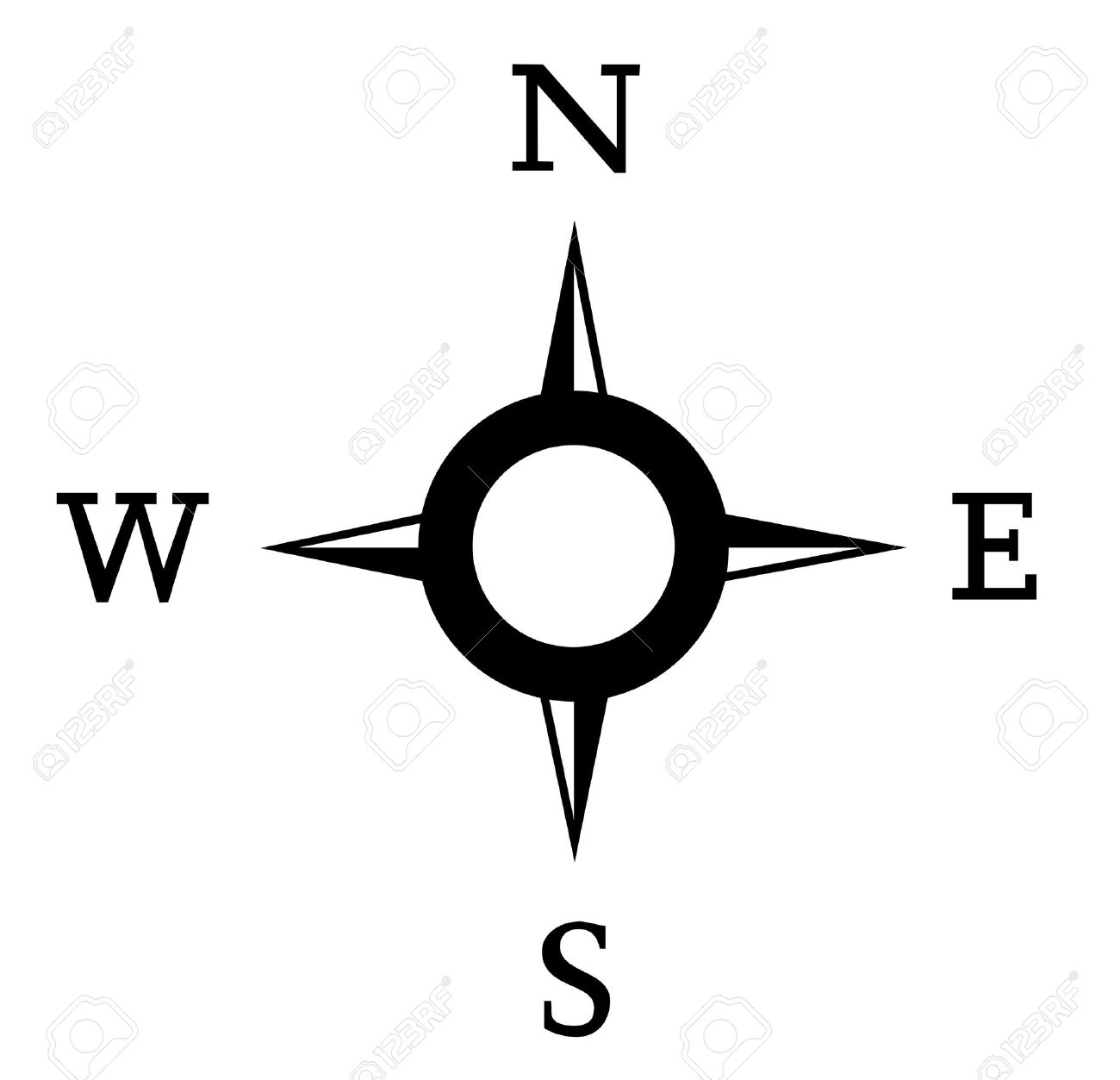 J’habite dans le nord du pays

J’habite dans le sud du pays

J’habite dans l’est du pays

J’habite dans l’ouest du pays
Où est ce que tu habites?
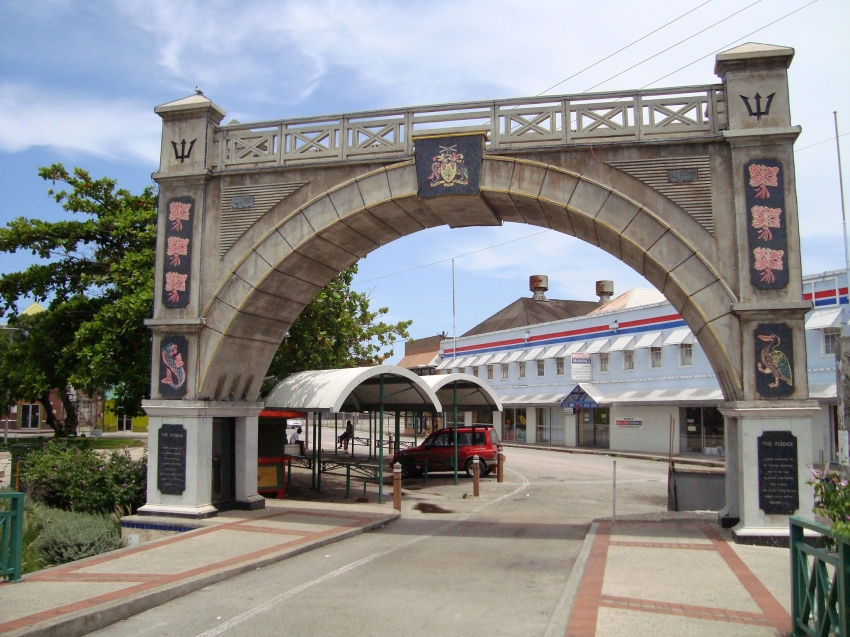 J’habite dans la capitale du pays
Où est ce que tu habites?
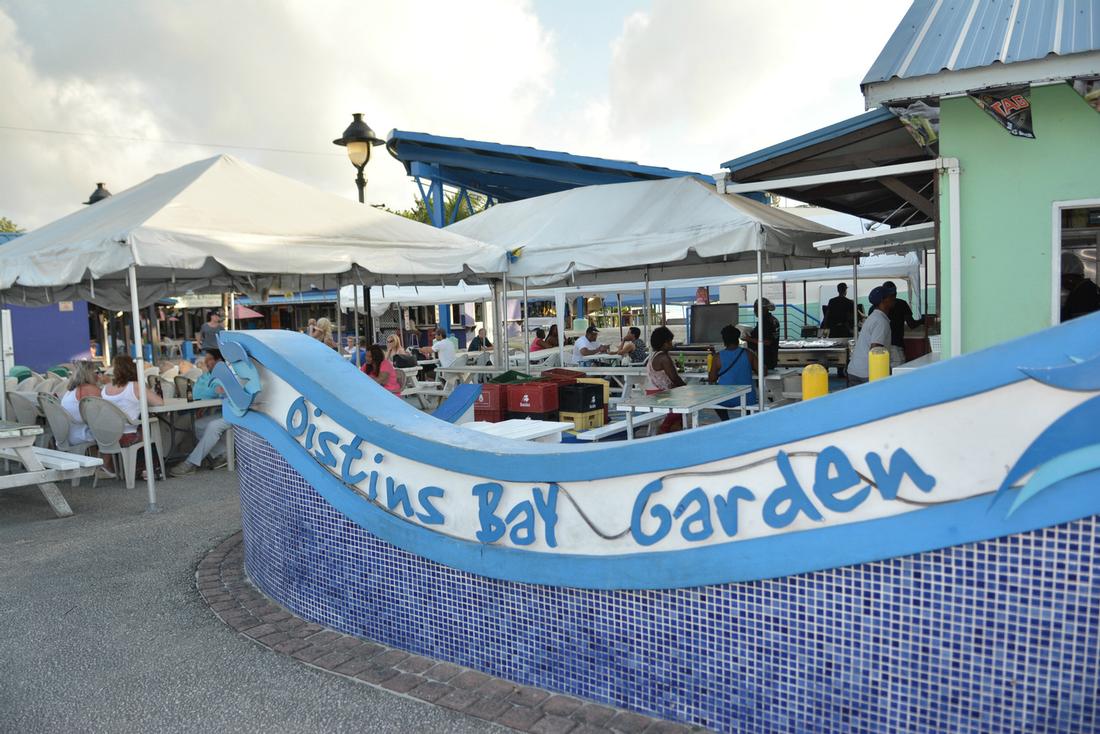 J’habite en ville
Où est ce que tu habites?
J’habite à la campagne.
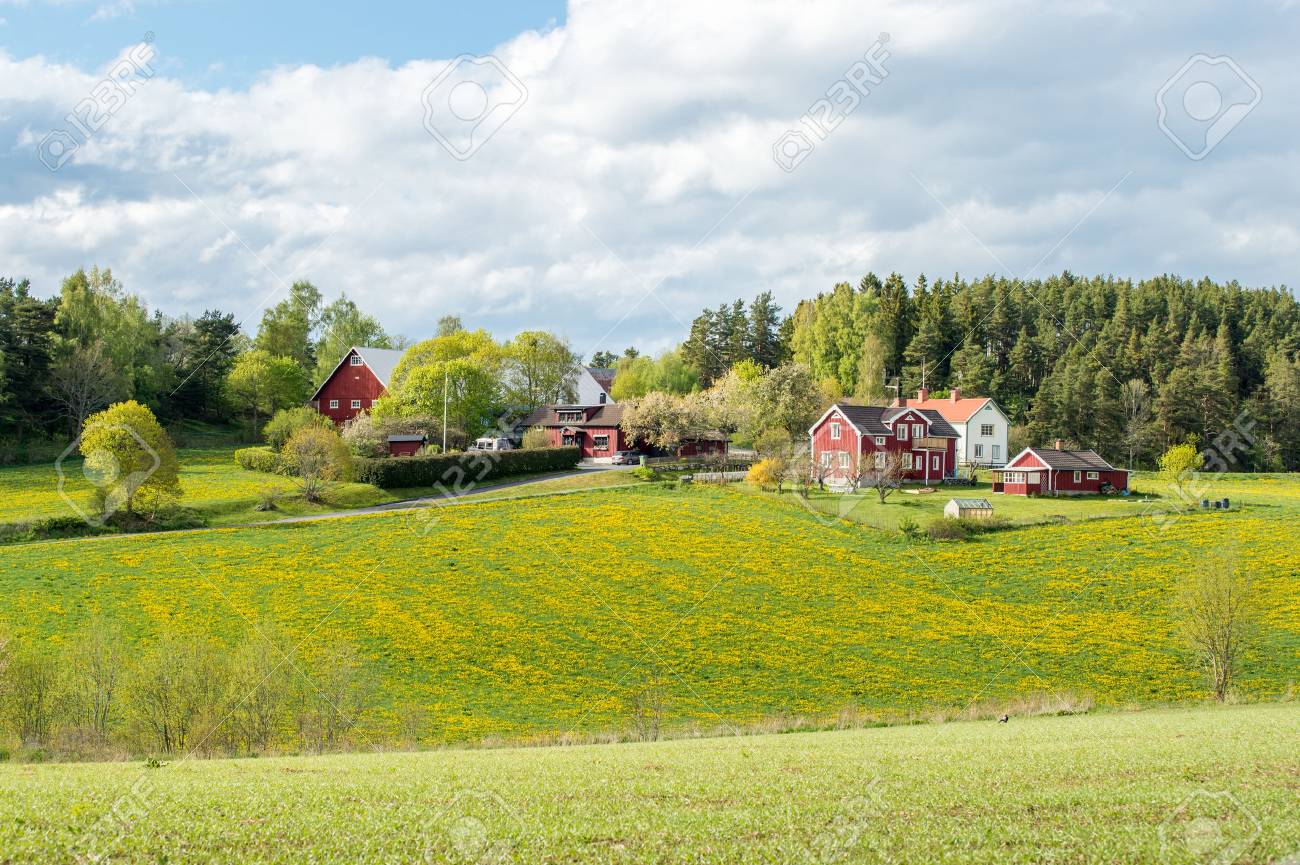 Où est ce que tu habites?
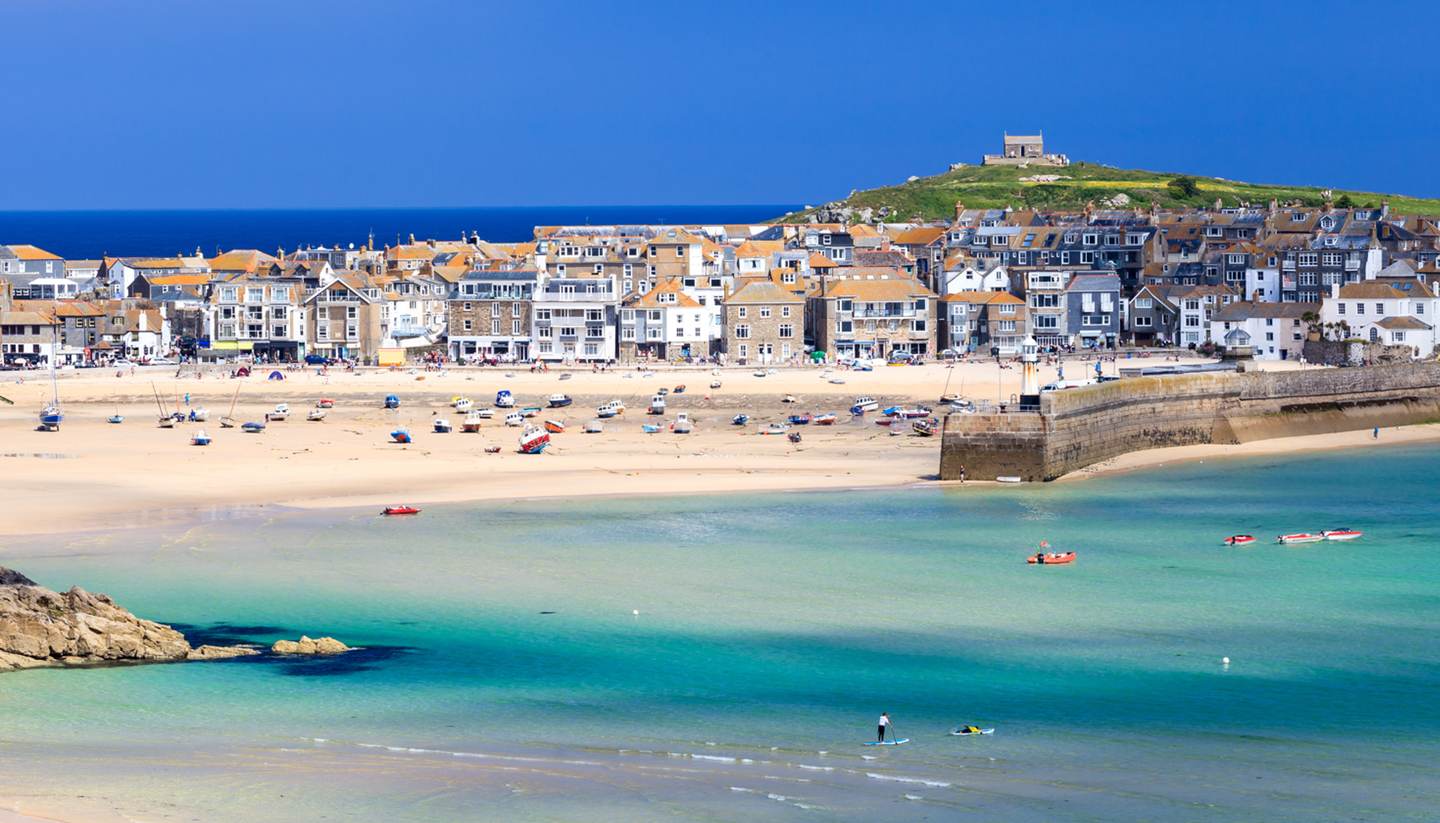 J’habite au bord de la mer
Où est ce que tu habites?
J’habite en banlieue
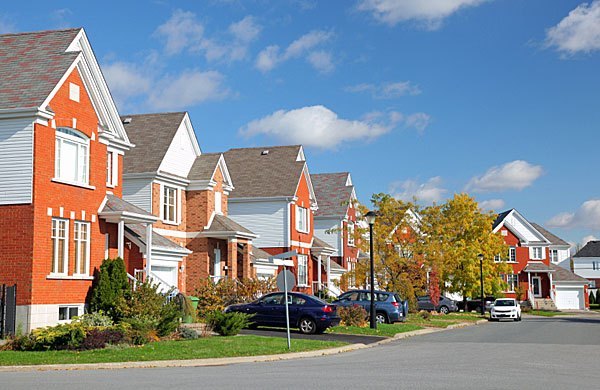 Où est ce que tu habites?
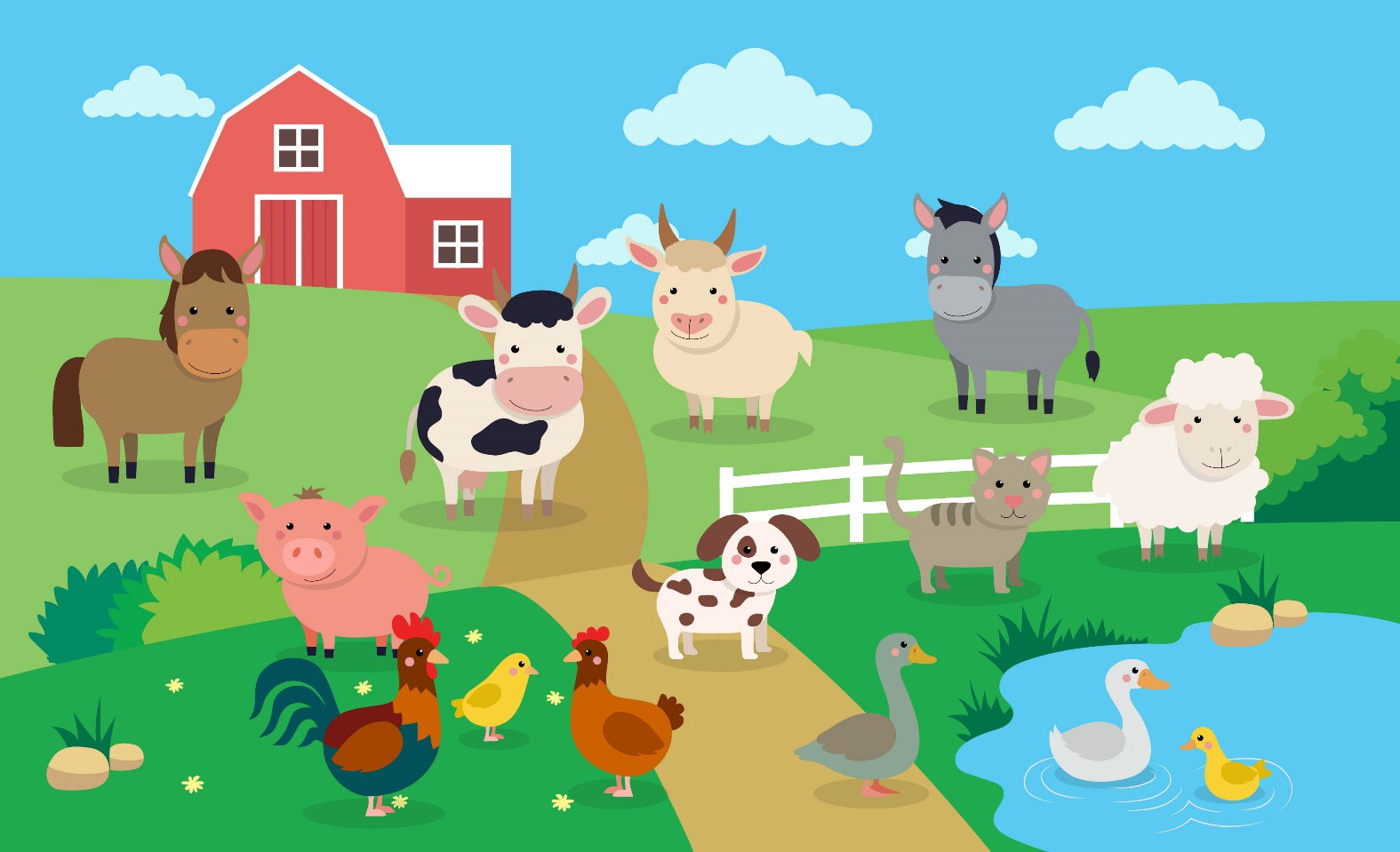 J’habite dans une ferme.
Où est ce que tu habites?
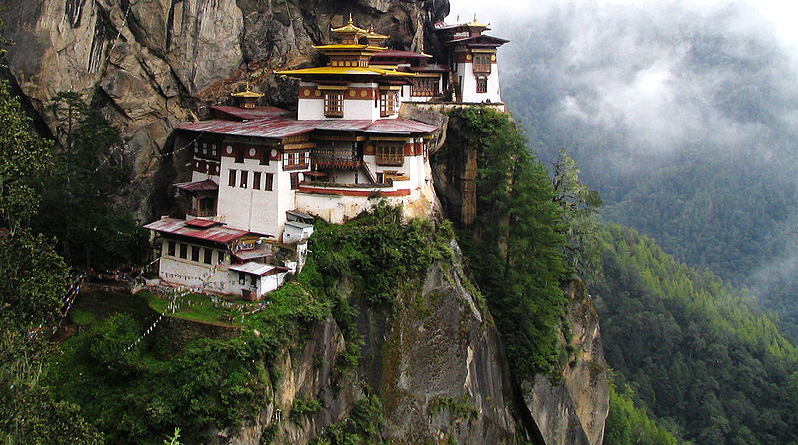 J’habite à la montagne
Où est ce que tu habites?
J’habite dans un village
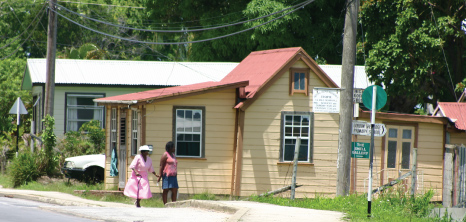